3rd-io and 4th conjugation
Review about verbs!
When we talk about verbs, we put them in conjugations, which are:

To tell which conjugation a verb is in, look at:

The conjugations, or groups, we have looked at are:
Groups of verbs that act the same way
The vowel in the infinitive
1st: long ‘a’		e.g. laudo, laudāre – praise
2nd: long ‘e’ 		e.g. removeo, removēre – put away
3rd: short ‘e’		e.g. peto, petere – seek
Review how we conjugate in present
For first person singular / “I act”: use 1st principle part.

For 1st & 2nd : second principle part, remove ‘re’, add personal endings.

For 3rd: second principle part, remove ‘ere’ add o, i, u, add personal endings.
Brand new conjugation! (and special type of 3rd conjugation)
4th conjugation: has a long i before ‘re’.
e.g. advenio, advenīre, adveni – arrive

3rd-io: has short e before ‘re’, but
also has ‘io’ in 1st principle part.
e.g. capio, capere, cepi – catch
These two groups are similar:
4th and 3rd –io both keep the letter ‘i’ before any other vowels, and before the personal endings.

See the difference: 
traho, trahere – drag /capio, capere – catch
These two groups are similar:
4th and 3rd –io both keep the letter ‘i’ before any other vowels, and before the personal endings.

What differences do you see?
traho, trahere – drag /capio, capere – catch
[Speaker Notes: Latin 1 stopped here]
These two groups are similar:
4th and 3rd –io both keep the letter ‘i’ before any other vowels, and before the personal endings.

Look at a 4th conjugation verb
traho, trahere – drag /dormio, dormīre - sleep
But, is there a song?
Yes, there’s a song!

-io, -io, fourth and third-io 
Are groups of verbs
That keep their ‘i’ 
Even with other vowels!
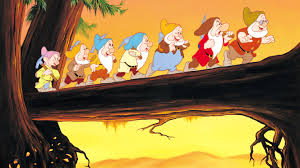 In what tenses do we see the ‘i’?
present, imperfect, and future.
Let’s look at imperfect:
Tango, tangere – touch/ fugio, fugere – flee
In what tenses do we see the ‘i’?
Let’s look at imperfect:
Tango, tangere – touch/ fugio, fugere – flee
Where do we see a difference?
In what tenses do we see the ‘i’?
Let’s look at imperfect:
Tango, tangere – touch/ audio, audīre - hear
Where do we see a difference?
What about future?
We will put 3rd and 4th conjugation in the future soon.
When we do, we will see 4th and 3rd-io keep their ‘i’ before the change that shows future tense.

What is the rhyme we know for the future?
Use bo, bi, bu for conjugations 1 & 2